A0文化科技 組核心業務報告(113年第4季)
A000彭首榮
113/11/12
報告大綱
業務營收與業務推動說明
重大效益推動進度
2
A000文化科技 組業務能見度與缺口分析知服收入目標17,829K (=政知8,094K+企業9,735K)
單位：仟元
3
重大效益推動進度說明
4
[Speaker Notes: 1. DALL-E 2：由OpenAI開發，能夠從文本描述中生成原始、真實的圖像和藝術作品https://zhuanlan.zhihu.com/p/602360234。
2. DreamFusion：由Google Research開發，使用預先訓練好的2D文本到圖像的擴散模型進行文本到3D的合成https://zhuanlan.zhihu.com/p/602360234。
3. Flamingo：由Deepmind開發，能夠進行視覺條件下的自回歸文本生成，並回答用戶提出的問題https://zhuanlan.zhihu.com/p/602360234。
4. VisualGPT：由OpenAI開發，利用預訓練語言模型GPT-2中的知識來描述圖像https://zhuanlan.zhihu.com/p/602360234。
5. Phenaki：由Google Research開發，可以根據文字提示生成真實的視頻https://zhuanlan.zhihu.com/p/602360234。
6. AudioLM：由Google開發，用於生成高質量的音頻，具有長距離一致性https://zhuanlan.zhihu.com/p/602360234。
7. ChatGPT：由OpenAI開發，以對話方式與用戶互動，回答問題並完成文本生成https://zhuanlan.zhihu.com/p/602360234。]
打造XR文化內容科技共創平台
建構全台第一個產製國際級作品的共創平台
產業需求/機會
建立在地自主化的多人走動式VR系統。
以我國文化原生內容為基底之VR作品做為示範案例，進行實證及落地，產出具有商業化營運模式的技術服務產品。
策略做法
跨業整合新平台：工研院核心技術開發，整合服務、設備、內容業者合作打造。
整合PaaS服務、終端設備，以及結合國際創作團隊資源。
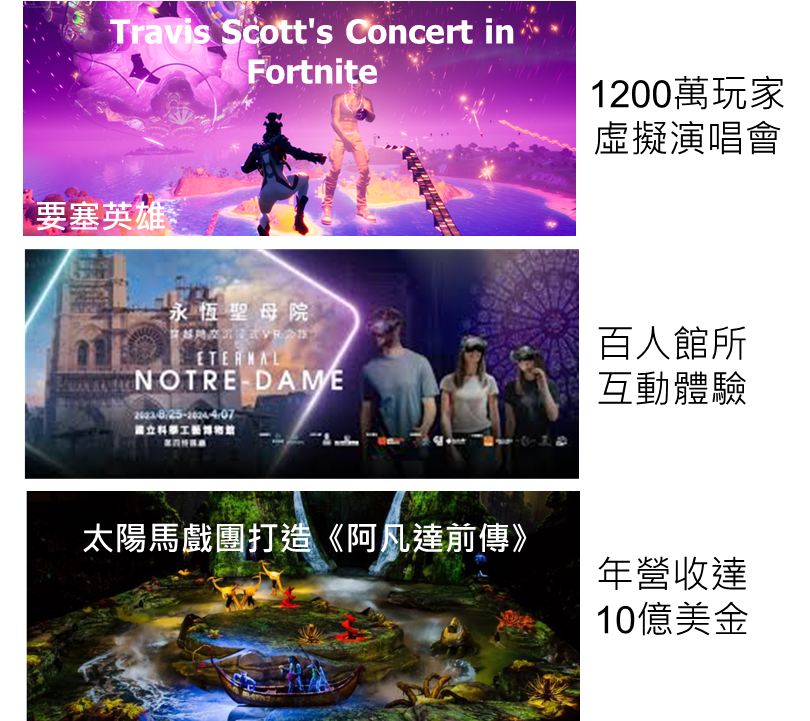 成果重點與效益
整備關鍵技術並引進國際能量、經驗及資源，強化VR產業鏈，達成產業升級目標。
加速本地化多人走動式VR內容應用開發，創造百人以上互動體驗案例，建構出全台第一個產製國際級作品的共創平台，國際接單輸出。
5
花創聚樂部推動高齡科技落地
科技賦能打造
文化科技樂齡體驗樂園
產業需求/機會
鏈結行政院高齡科技產業行動計畫，促進樂齡族群人際發展與體現價值、體驗科技互動及帶動地方文化創意產業發展。
導入賦能科技建立樂齡體驗服務與產品，發展園區高值化產業輸出可能，提升產業化效益。
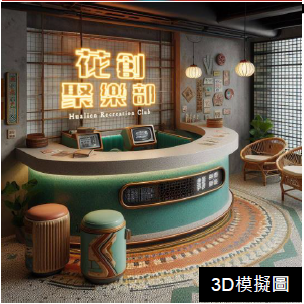 策略做法
以高齡科技服務，促進樂齡族群社交、學習及生活的樂享人生。
結合在地產業、觀光等商模，帶動全齡參與，創造營運成長。
成果重點與效益
設立文化科技樂活基地：結合文化部藝術療癒與文創場域基地及營運業者，打造科技共創學習、文化生活體驗、社交娛樂，科技體驗場域新品牌。
邁向在地幸福老化：創造樂齡新經濟動能、提升樂齡社會參與、實現樂齡幸福生活。
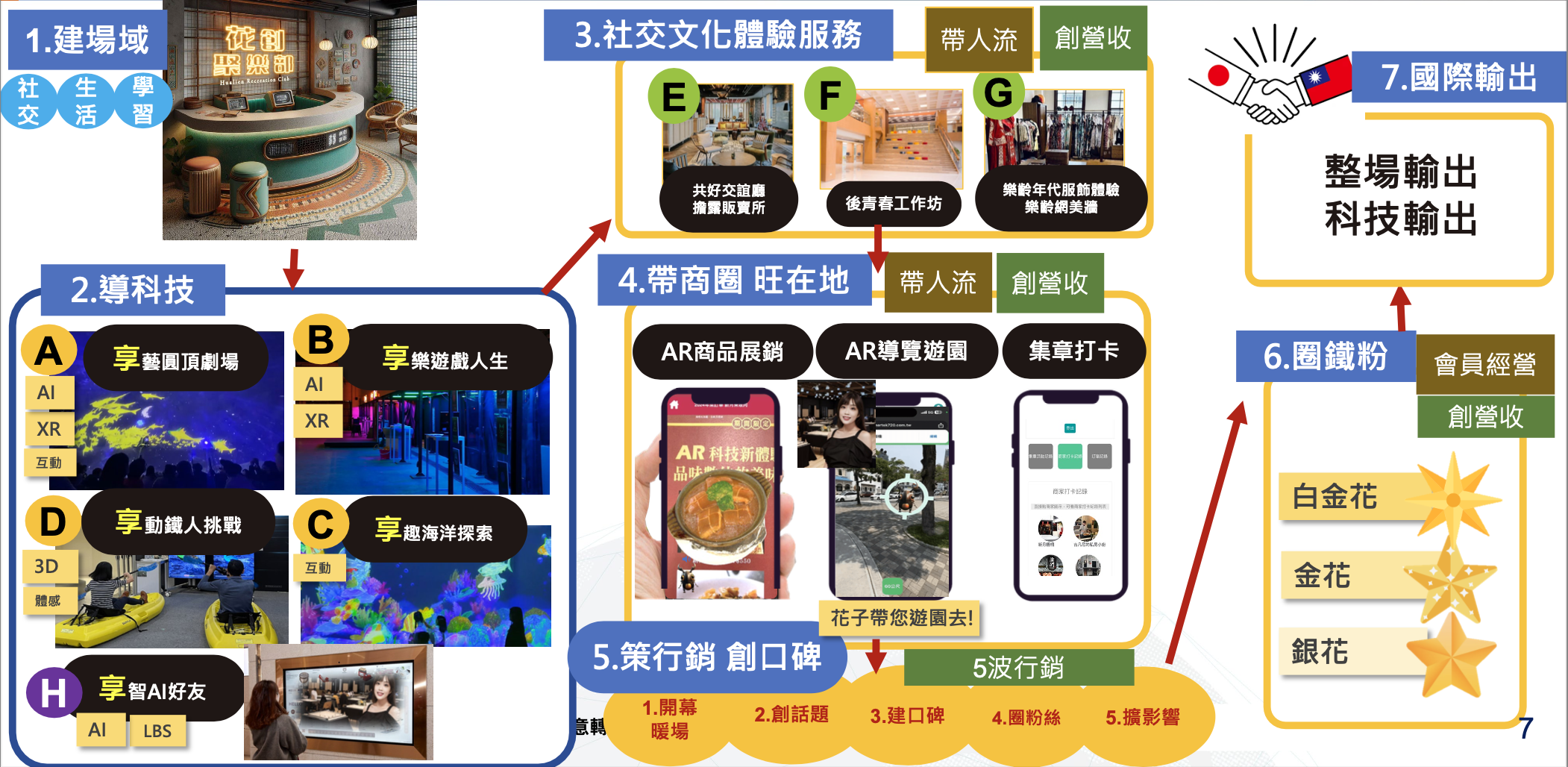 6
與文化部合作共同建立嘉義文創OpenLab實驗室
引導科技與文創解題共創跨域實證成果
產業需求/機會
運用 AI 、大數據、元宇宙、 XR等技術，產出更多元的文化內容應用體驗型態。
創意進駐轉譯賦能。
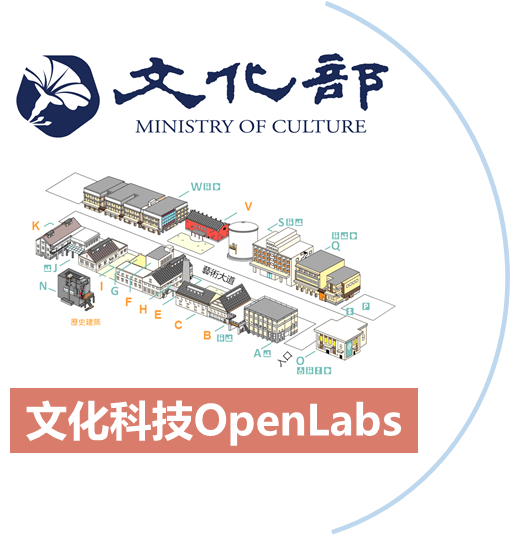 策略做法
結合「產學研」投入實驗室建構與營運。
利用科技加值在地內容，促動科技業者、沉浸式內容業者高度互動交流。
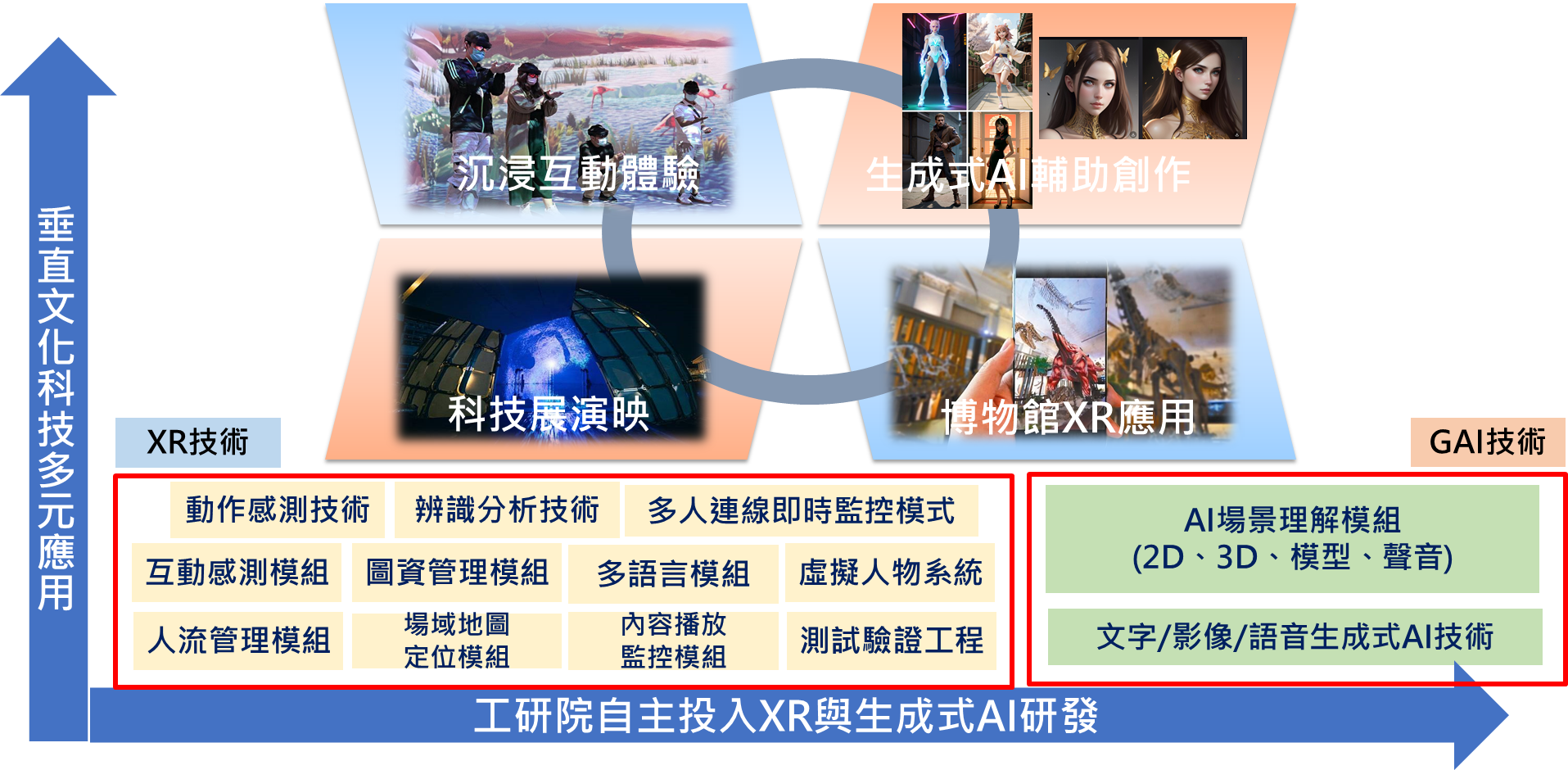 成果重點與效益
提供創意到工程落地的多元藝術創作實證。
透過在地特色融合創新體驗，創造科技友善環境，輔導文化內容業者跨域創作、深化青年人才培育，發展文化科技商品及應用服務開發。
7
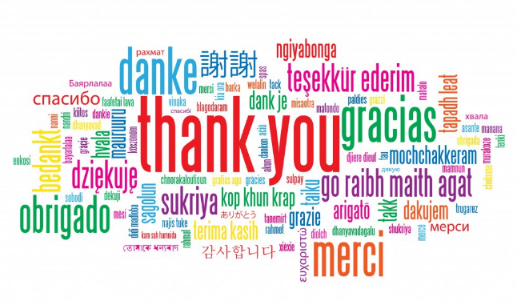 敬請指教
8